A társadalom, mint tér: kísérlet egy adatvezérelt társadalmi struktúra koncepció megvalósításáraTóth Gergely PhD.Károli Gáspár Református EgyetemBig Data and Social analytics kutatócsoport
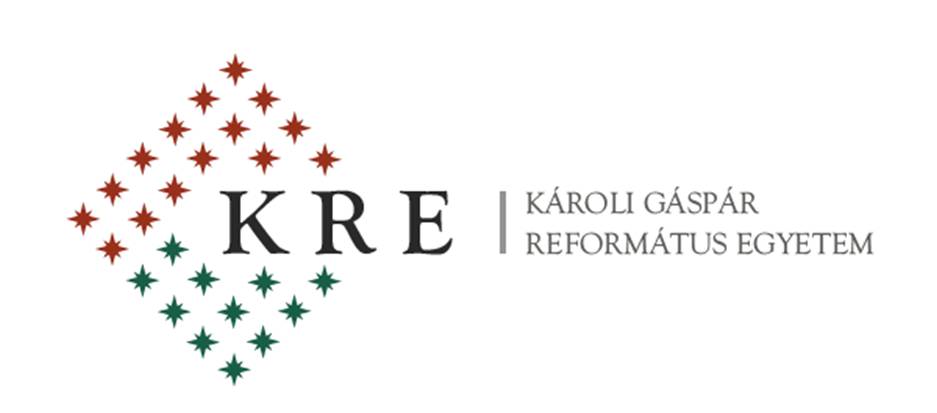 A Magyar Tudomány Ünnepe 2018
Kihívások és igények a statisztikában
2018. november 16. péntek
Térbeliség – egy régi történet…
Előzmények:
Szakdolgozat: PPKE-Szociálgeográfia (Dr. Berényi István)

Disszertáció (ELTE) – Tér a társadalomban

Jelenleg: 
oktatás (KRE)
machine learning modellek (Kutatócsoport)
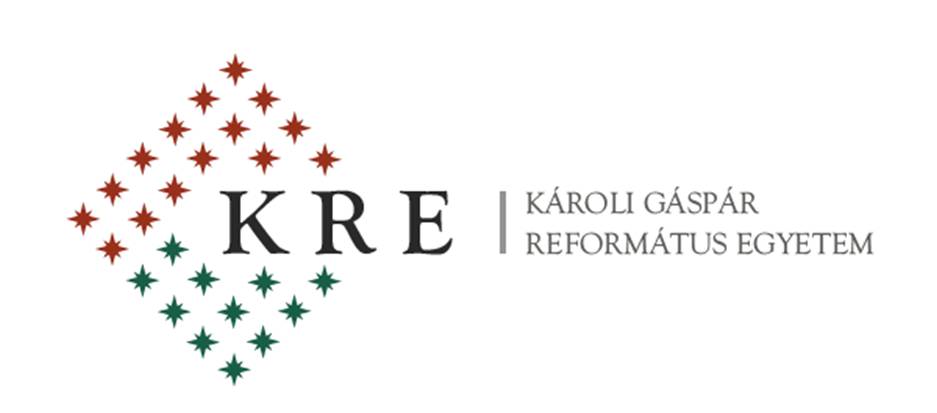 A fizikai térbeliségnek a társadalom számtalan területén ott a lenyomata: pl.: gazdaság
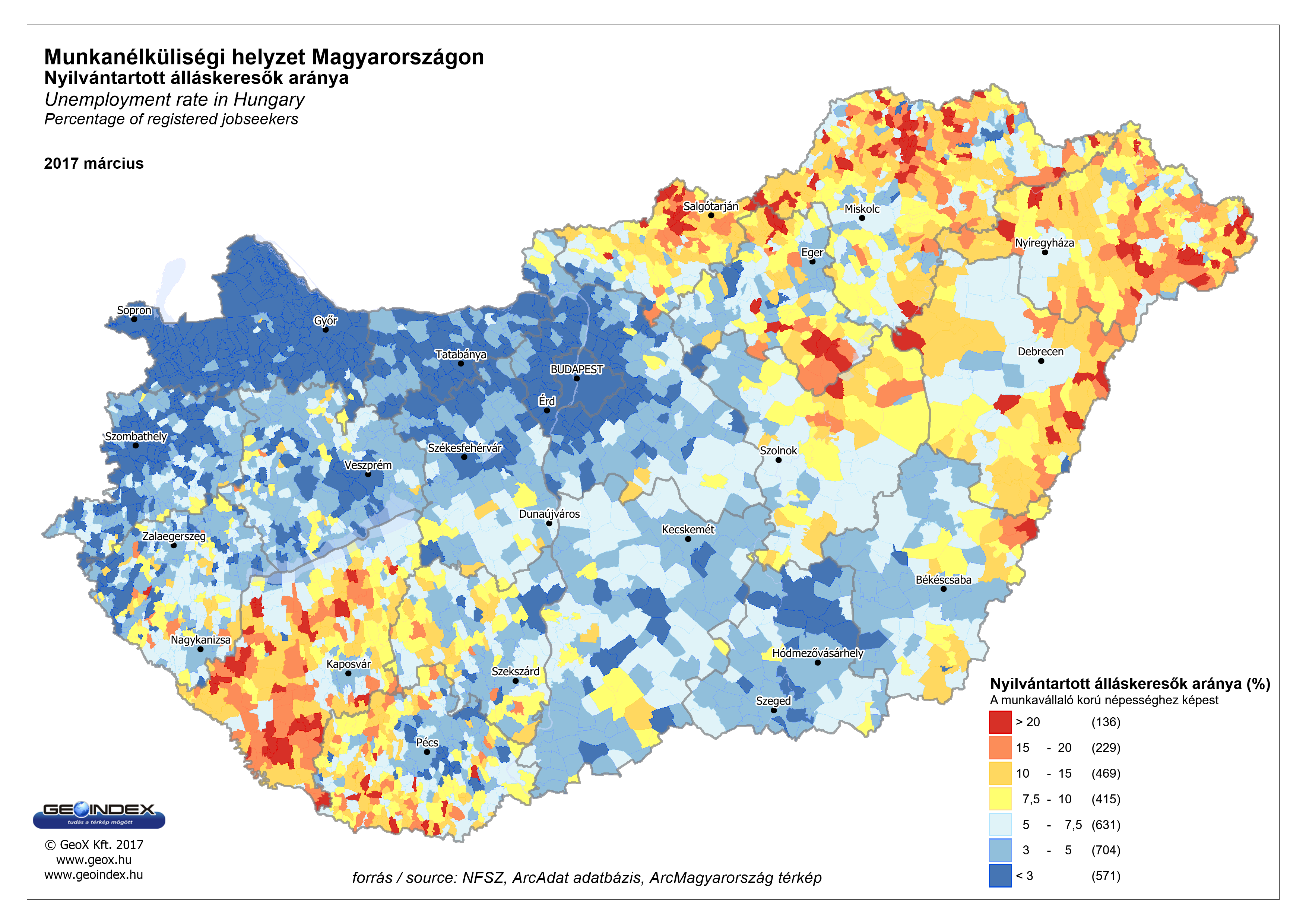 Forrás: http://www.geoindex.hu/wp-content/uploads/Magyar-Munkanelkuliseg-2017-marcius.png
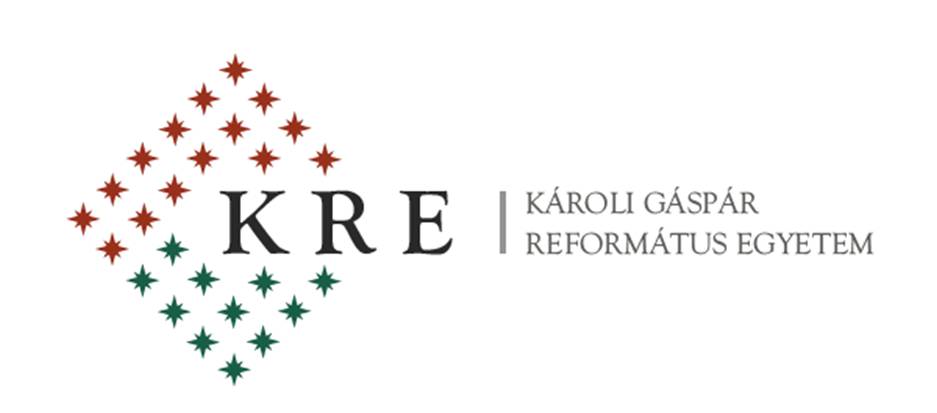 A fizikai térbeliségnek az élet számtalan területén ott a lenyomata: pl.: pártszimpátia
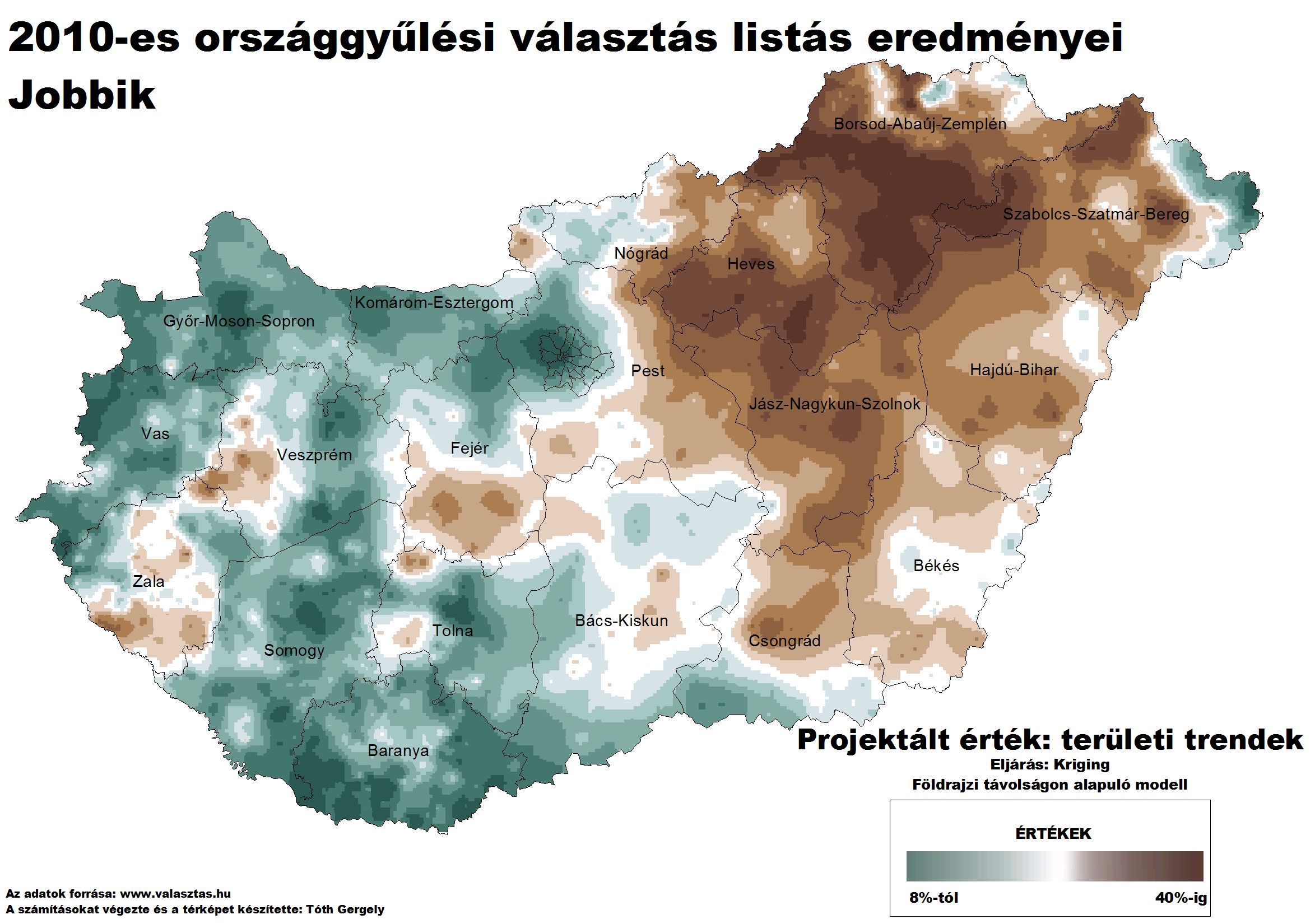 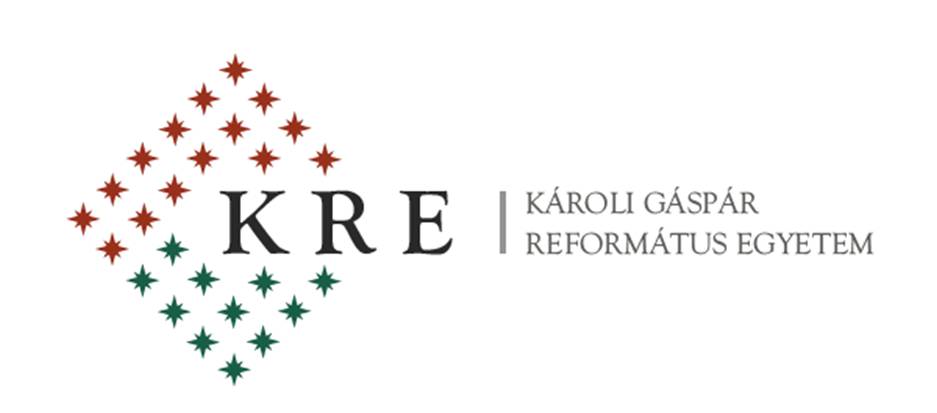 És különböző szinteken is: településen belül is
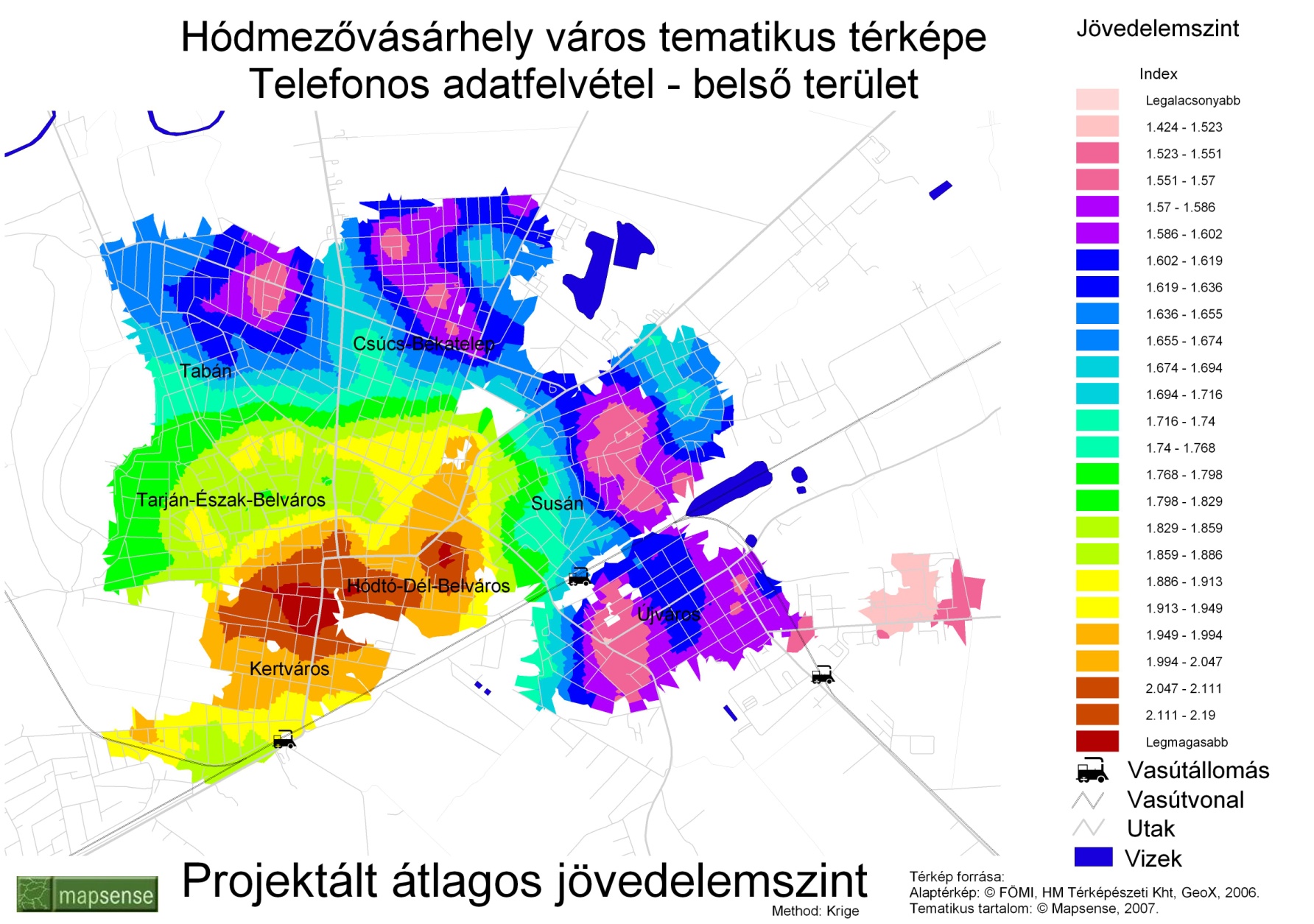 Készítette: Tóth Gergely
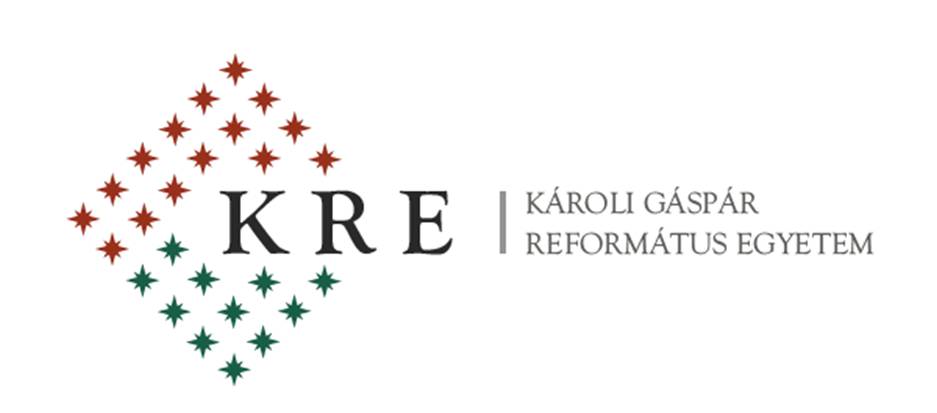 Amihez különböző tudományterületeken eltérő elemzési eljárások, illetve vizualizációs lehetőségek tartoznak
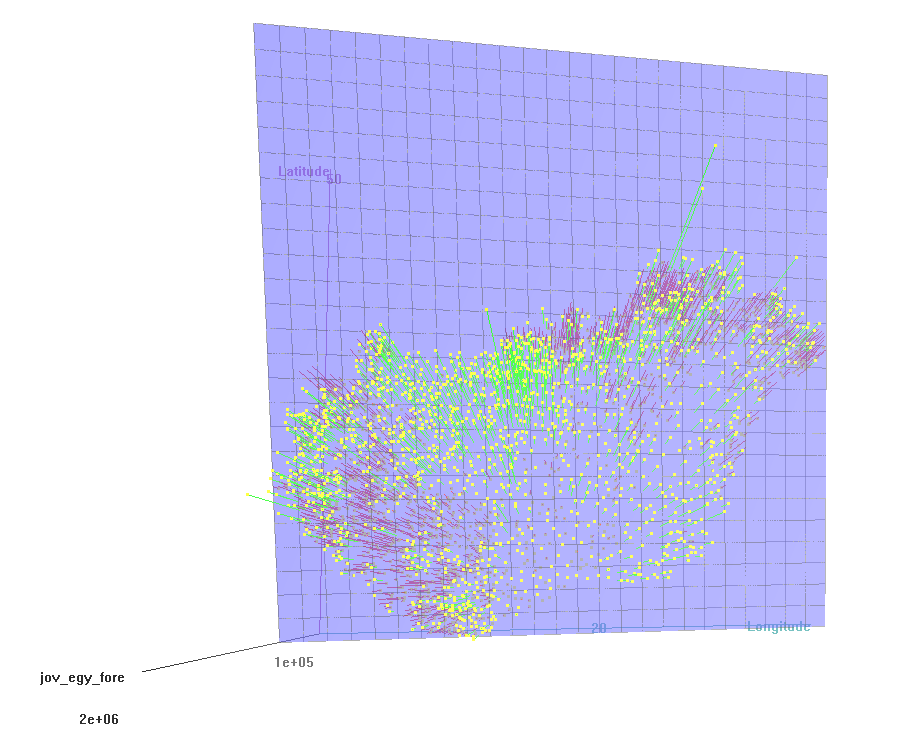 1 főre eső jövedelem településenként
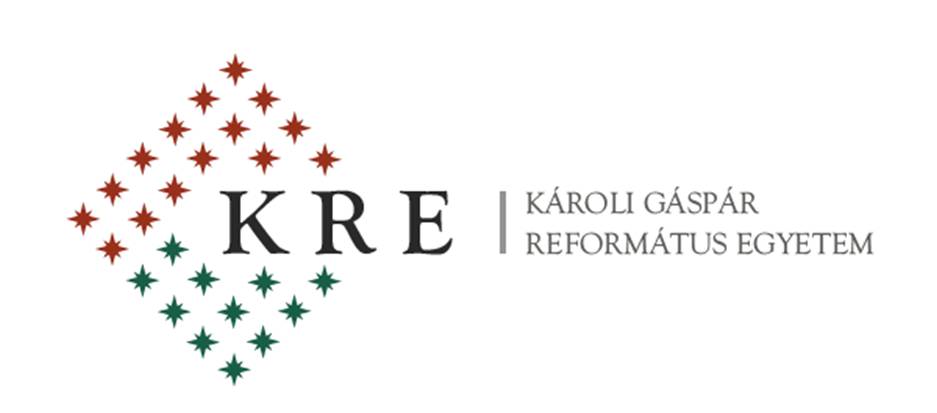 Szerkesztette: Tóth Gergely
Térbeli trendek azonosíthatóak
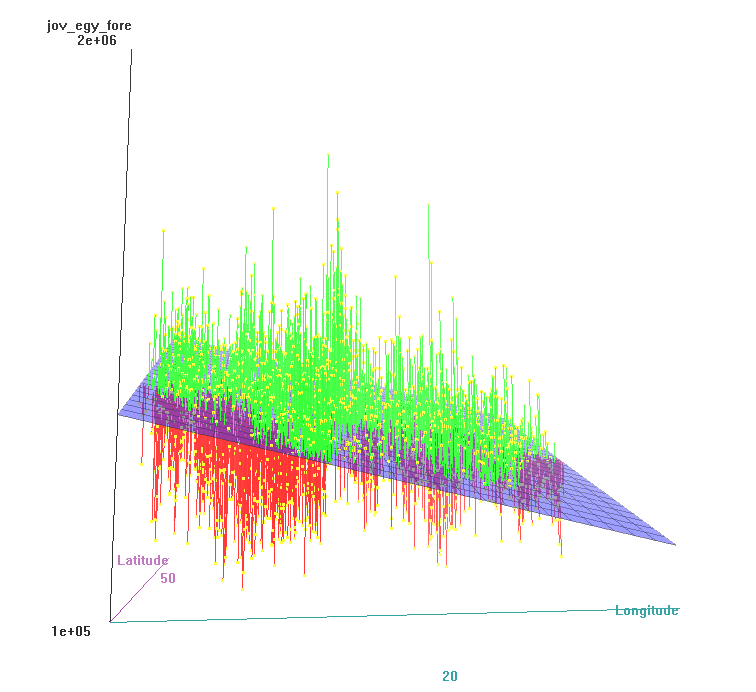 1 főre eső jövedelem településenként
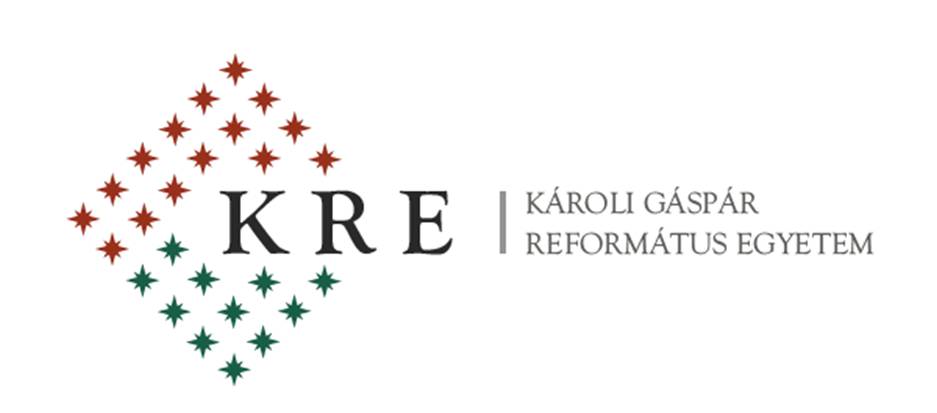 Szerkesztette: Tóth Gergely
De új értelmet nyerhet a „társadalomföldrajz” is…
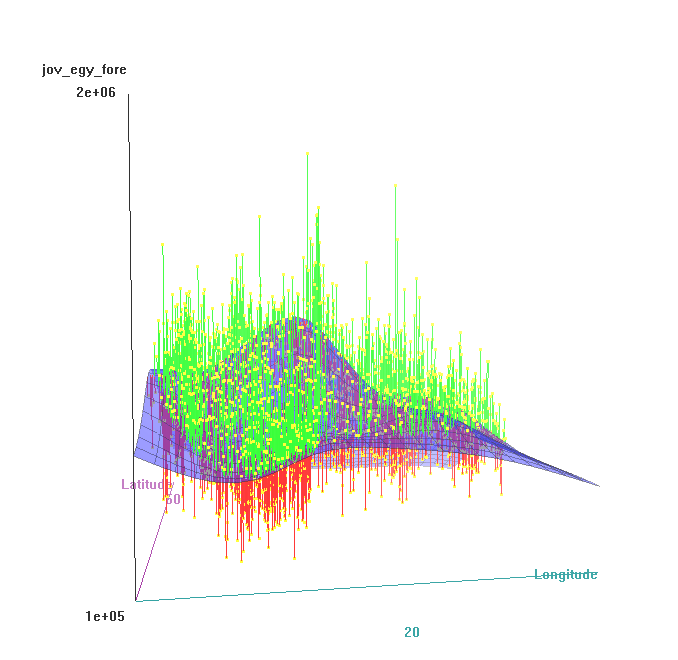 1 főre eső jövedelem településenként
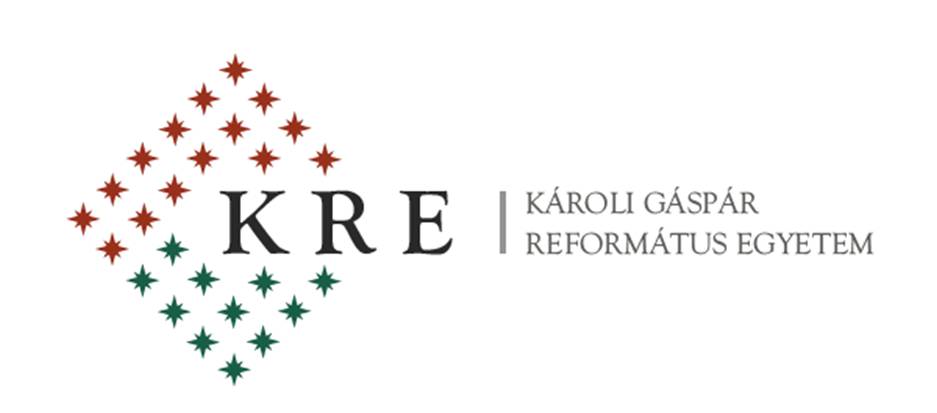 Szerkesztette: Tóth Gergely
A térbeliség „nehézség” vagy többletinformáció?
A térbeliséggel foglalkozó adattudományok alapmegfigyelése: az egyes megfigyelési egységek nem függetlenek egymástól: autokorreláció (lásd: Moran I)

Modellek:
Térökonometria: térbeli autoregresszív modellek, stb.
Geostatisztika: variogram, krig modellek, stb.

A tér, mint viszonyrendszer: nem az abszolút helyzet, hanem a relatív viszonyok jelenítik meg az információt a modellben
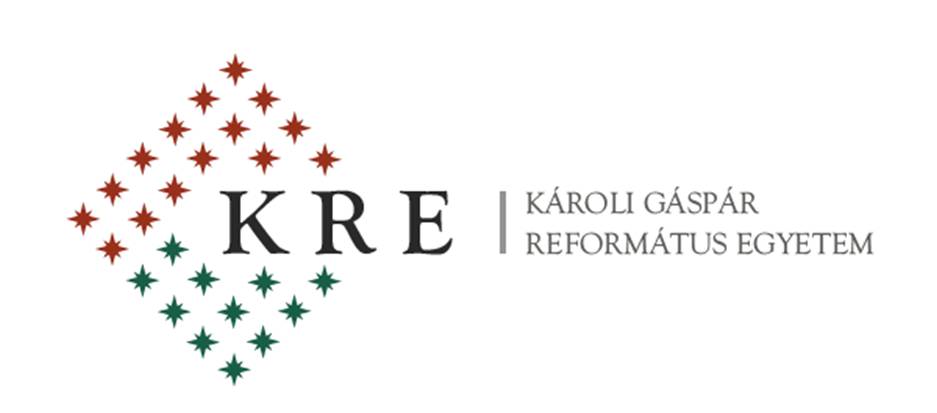 A térbeliség kezelhető gráfként is:
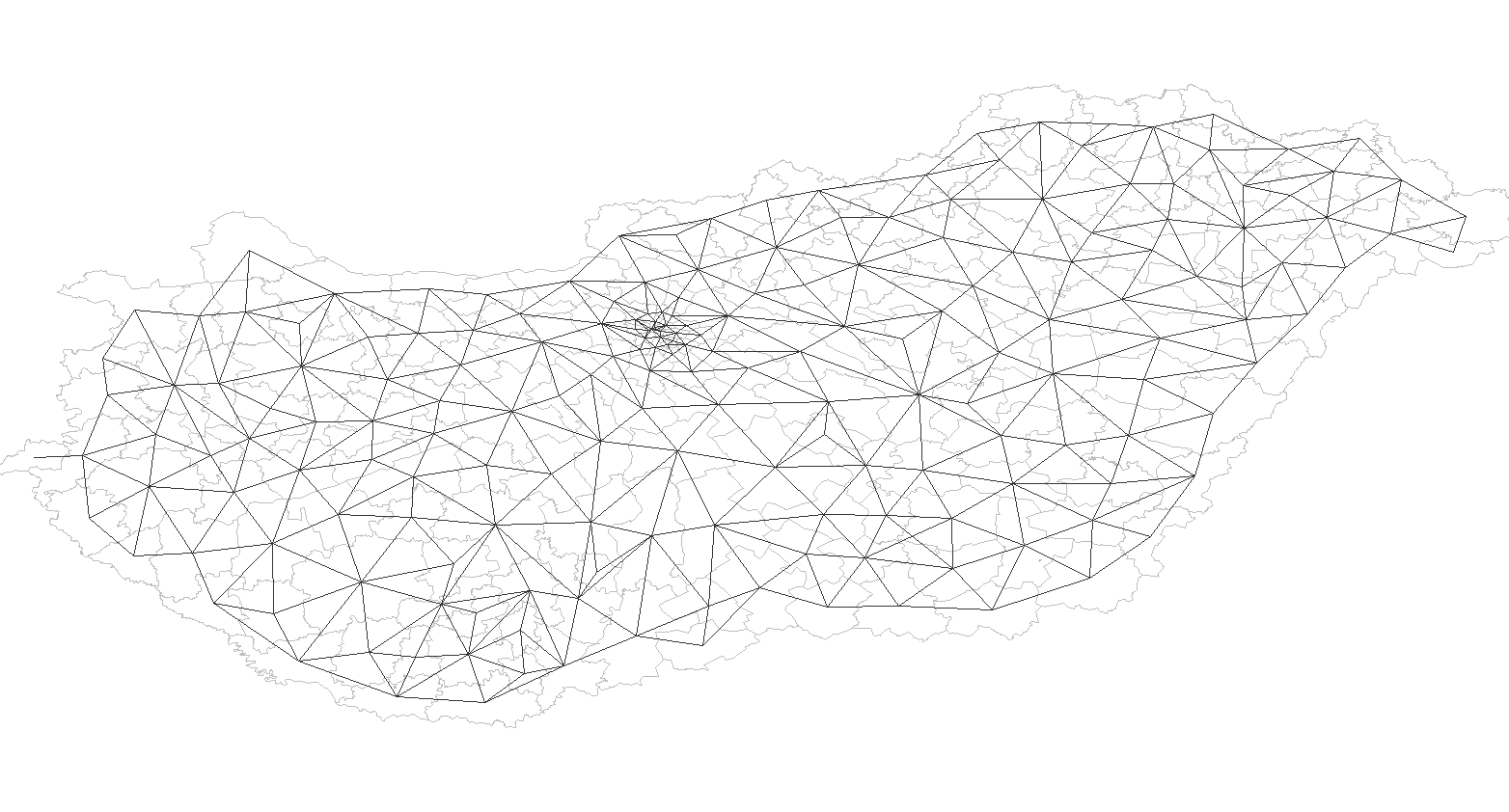 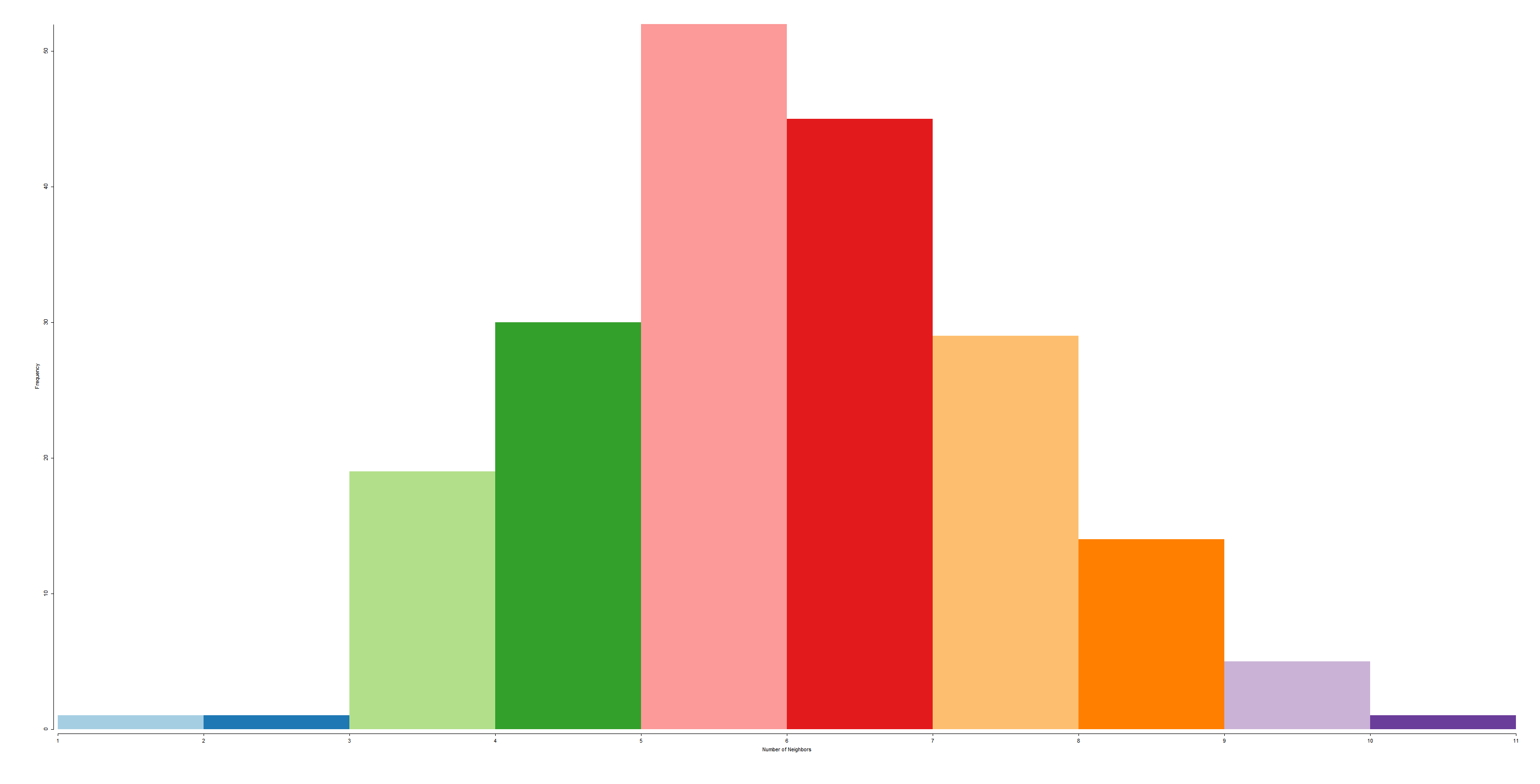 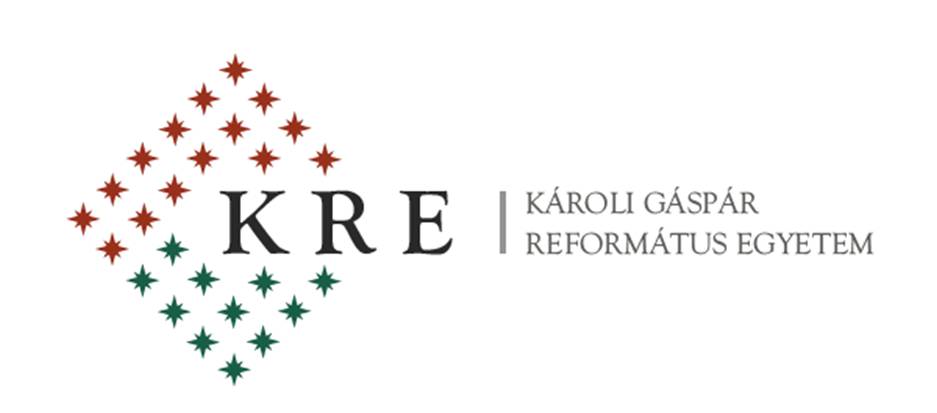 Hálózatkutatás alapmegfigyelése:homofília
„A homofília fogalma alatt azt értjük, hogy azok az aktorok, akik sok hasonló tulajdonsággal rendelkeznek, nagyobb valószínűséggel kötnek barátságot egymással (Burt 1982; Feld – Carter 1998).” *
Hasonló a hasonlóval van kapcsolatban: azaz autokoreláció van a megfigyelések között
Kérdés: társadalomban létezik-e egyáltalán függetlenség?
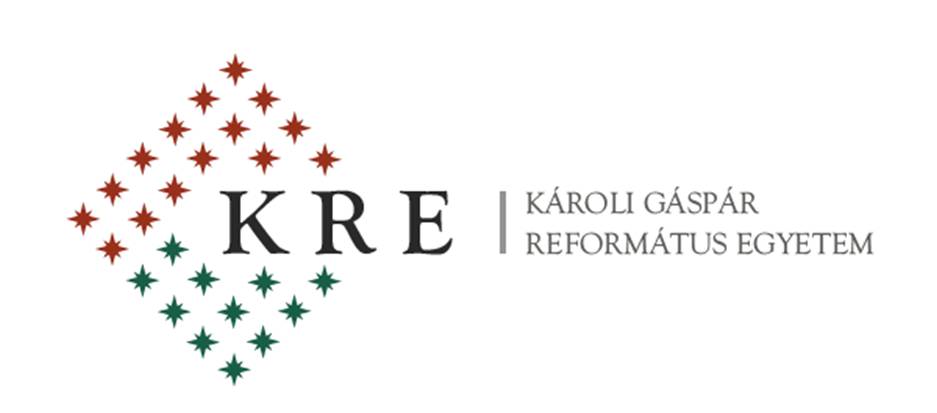 *Forrás: Takács Károly: Kapcsolatháló elemzés; Társadalmi kapcsolathálózatok elemzése
Az elveszett függetlenség
Statisztikai alapfeltevés: a megfigyelések függetlensége

Téves volna? … paraméterek torzítottak

De: nem baj! Implementálható a modellbe, mert valójában információ
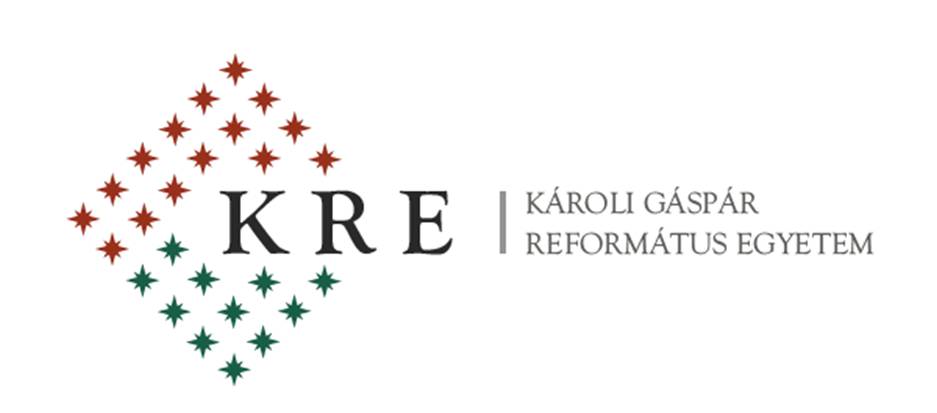 Társadalom, mint tér
Ha térbeliség leírható, mint viszonyrendszer, akkor a társadalom is leírható mint tér
Hogyan? 
Megfigyelési egységek közötti távolság definiálható 
Hasonlóság: számítógépes nyelvészet – jelentés szemantikus tere
Pl.: milyen messze van egymástól egy alacsony iskolai végzettségű vidéki idős lakos egy magas iskolai végzettségű budapesti fiataltól a társadalom terében?
A survey így új értelmet nyer: model-based megközelítés
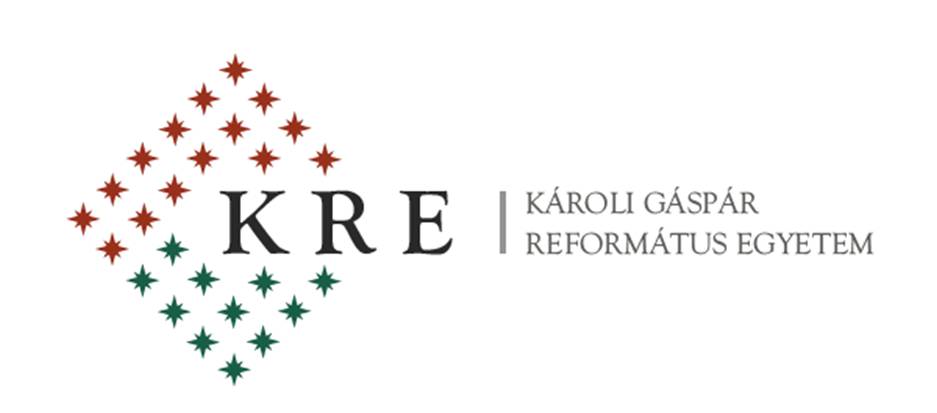 Adatvezérelt
Minden információt vegyünk figyelembe, mivel ha konzisztens akkor a távolságban kifejeződik, ha nem akkor csak zaj marad (~LCA modellek)
Távolságmetrika: olyan, amely nem lineáris és bármilyen változóval működik
Sokféle létezik: én egy bináris kódolású malahanobis távolság révén korrigált Hamming-based metrikát „fejlesztettem”:
Előnye: nem lineáris
Bármilyen változóra alkalmazható
Mindenki mindenkitől vett távolsága: Teljes mátrix 
Fő tengelyek definiálása: MDS (mint egyik lehetséges módszer)
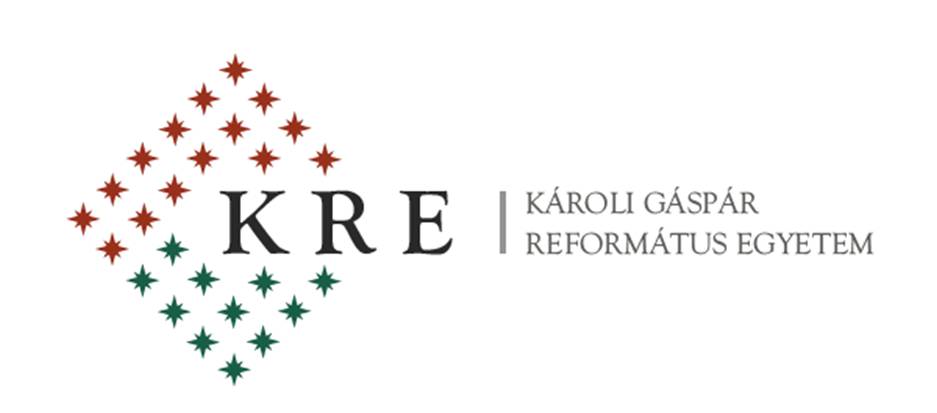 Példa
ESS 7. hullám – magyar és dán adatok (egészség blokk)
Célváltozó: a boldogság és a vallás hogyan van jelen a két társadalomban?
217 ordinális + 10 nominális + 4 folytonos változó
Teljes tér leképezése (célváltozó kihagyásával), 
Tengelyek azonosítása
Vizualizáció
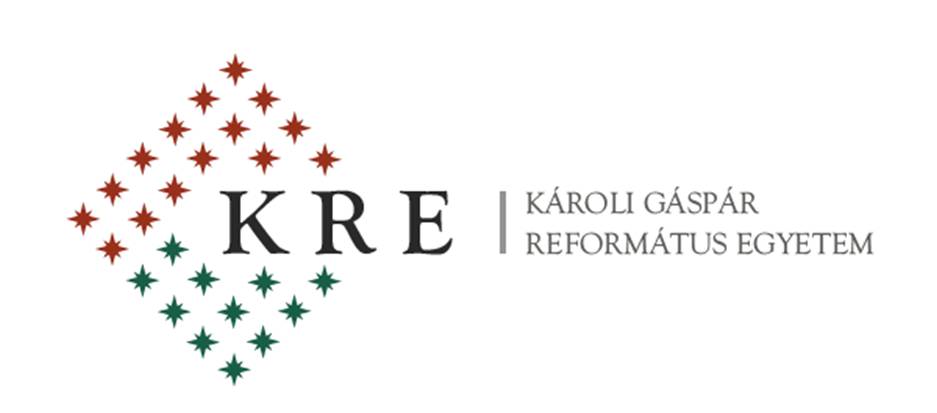 Boldogság „How happy are you?”
Dán a „legboldogabb” nemzet, míg a magyar…
Más-e szerkezetileg? 
MDS: Ndim = 50; GOF = 45.3%

#additive: R-sq.(adj) =  47.6%
(11 tengely); Ntotal = 3171

#smooth: R-sq.(adj)=57.3%
Ntotal = 3171
#2D.dk:  R-sq.(adj)  =33.2%
NDK= 1495
#2D.HU R-sq.(adj)   = 28%
NHU= 1676
Boldogság
# DK – kék    # HU - piros
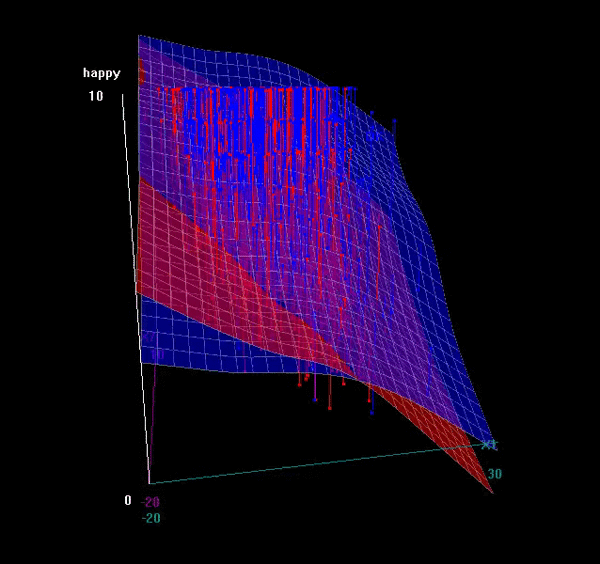 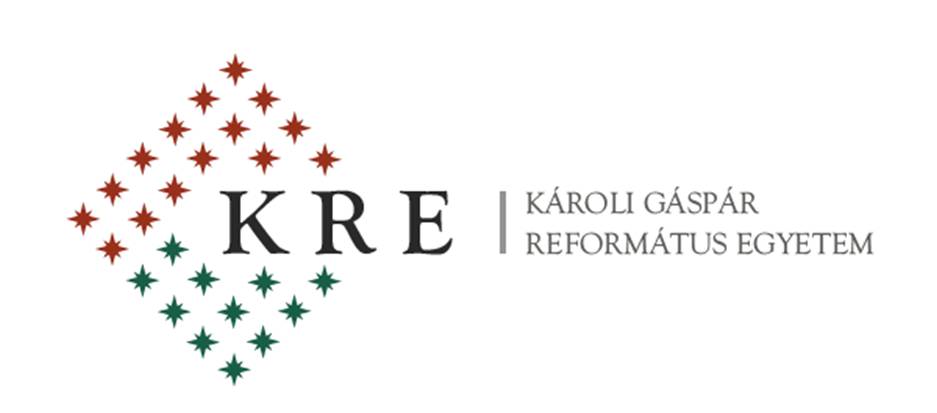 Boldogság
# DK – kék    # HU - piros
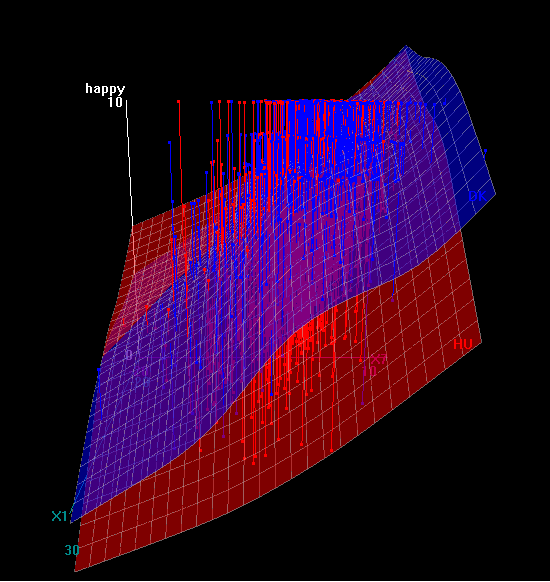 scatter3d(happy ~ X7 + X1, data=teszt[['teljes_adattabla']], groups=as.factor(teszt[['teljes_adattabla']]$cntry), fit="additive", residuals=TRUE, bg="black", axis.scales=TRUE, grid=TRUE, ellipsoid=FALSE, model.summary=TRUE, parallel=FALSE, surface.col=c("blue", "red"), fogtype="none", revolutions=10)
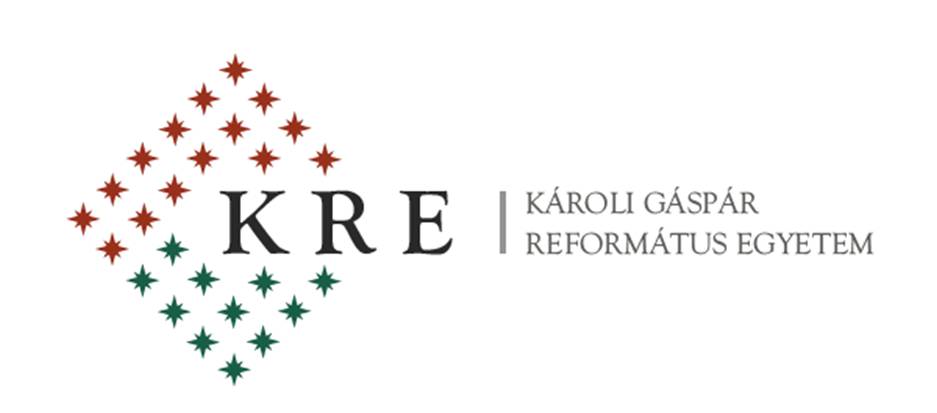 Vallásosság„How religious are you?”
MDS: Ndim = 50; GOF = 45.2%

#additive: R-sq.(adj) = 43.6%; Ntotal = 3171

#smooth: R-sq.(adj)= 44.8%
Ntotal = 3171

#2D.dk:  R-sq.(adj)  = 33.1%
NDK= 1495
#2D.HU R-sq.(adj)   = 36.5%
NHU= 1676
Vallásosság
# DK – kék    # HU - piros
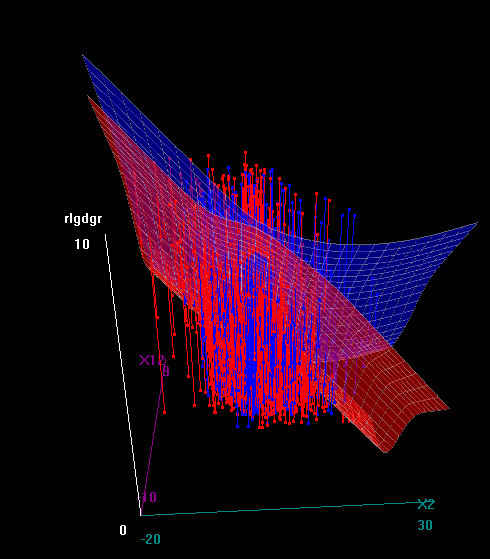 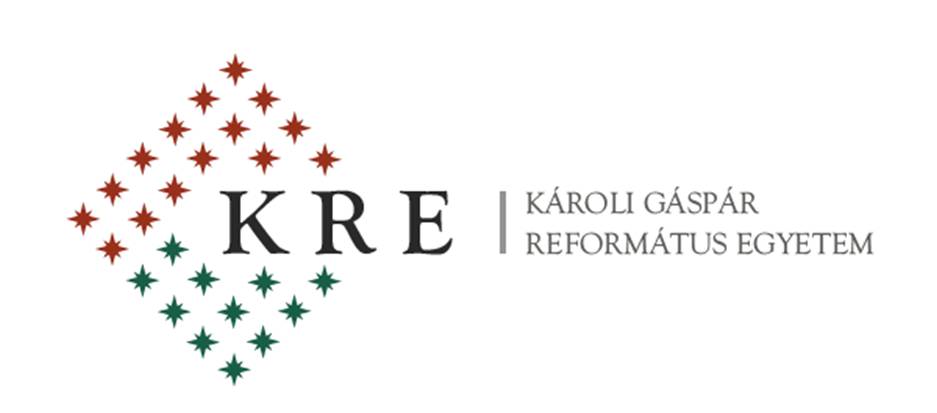 Vallásosság?
# DK – kék    # HU - piros
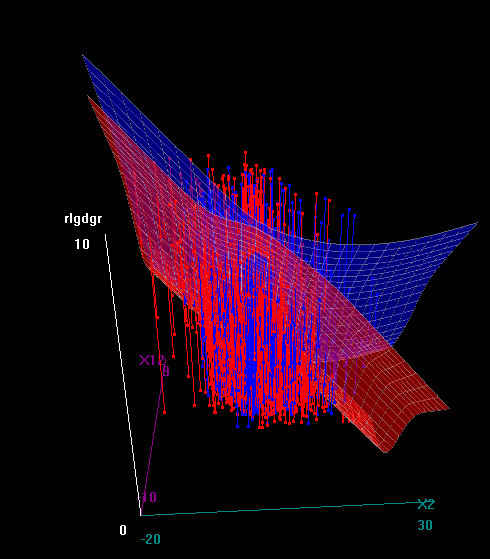 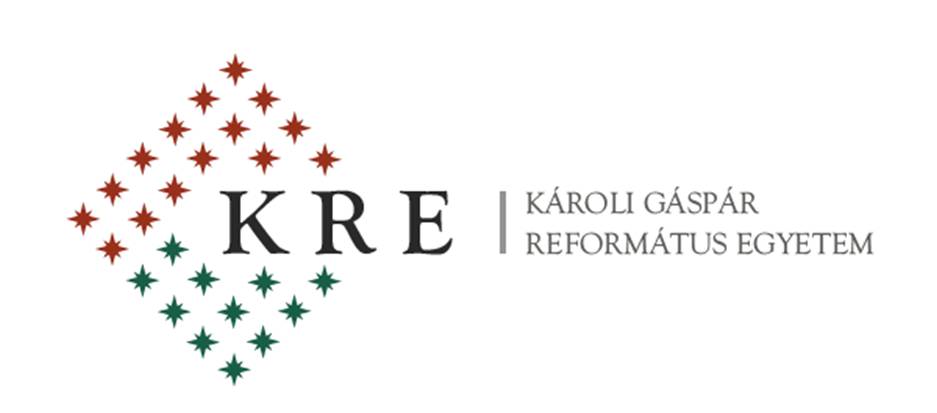 A lehetőségek „tere” (kvázi) végtelen…
Gyorsabb, mint a machine learning algoritmusok
Marad tere a közvetlen interpretációnak: tengelyek értelmezhetőek
Pl.: kor (pseudoR2>90%) és ország (pseudoR2~50%) „tengelyek”
A tengelyek garantáltan függetlenek (modellezés)
Predikció lehetséges 
A függetlenség hiánya „nem baj”, sőt! 
Network modellek
Missing kezelhető
Model-based, model-based, model-based…
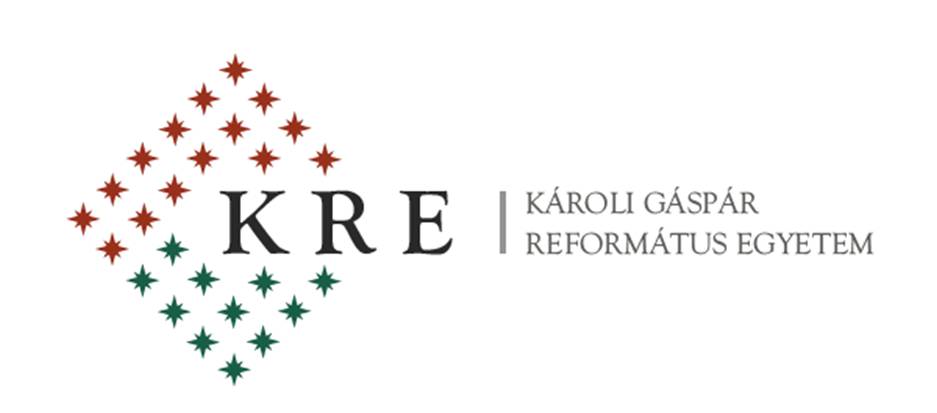 Köszönöm megtisztelő figyelmüket!
toth.gergo@gmail.comtoth.gergely@kre.hu
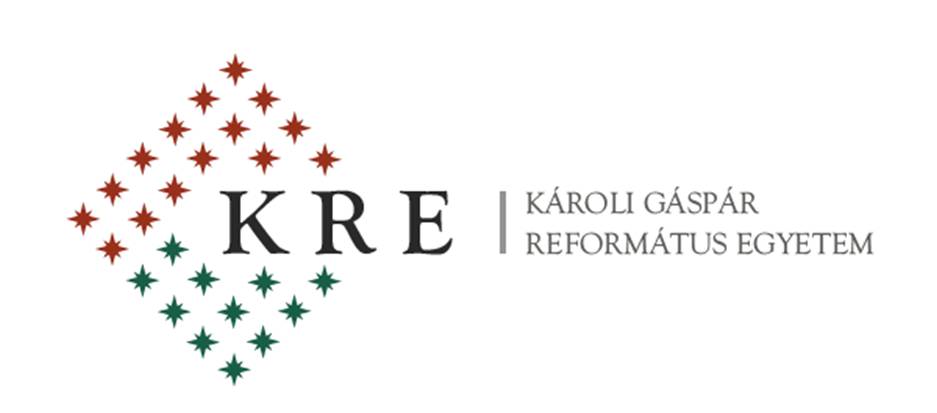